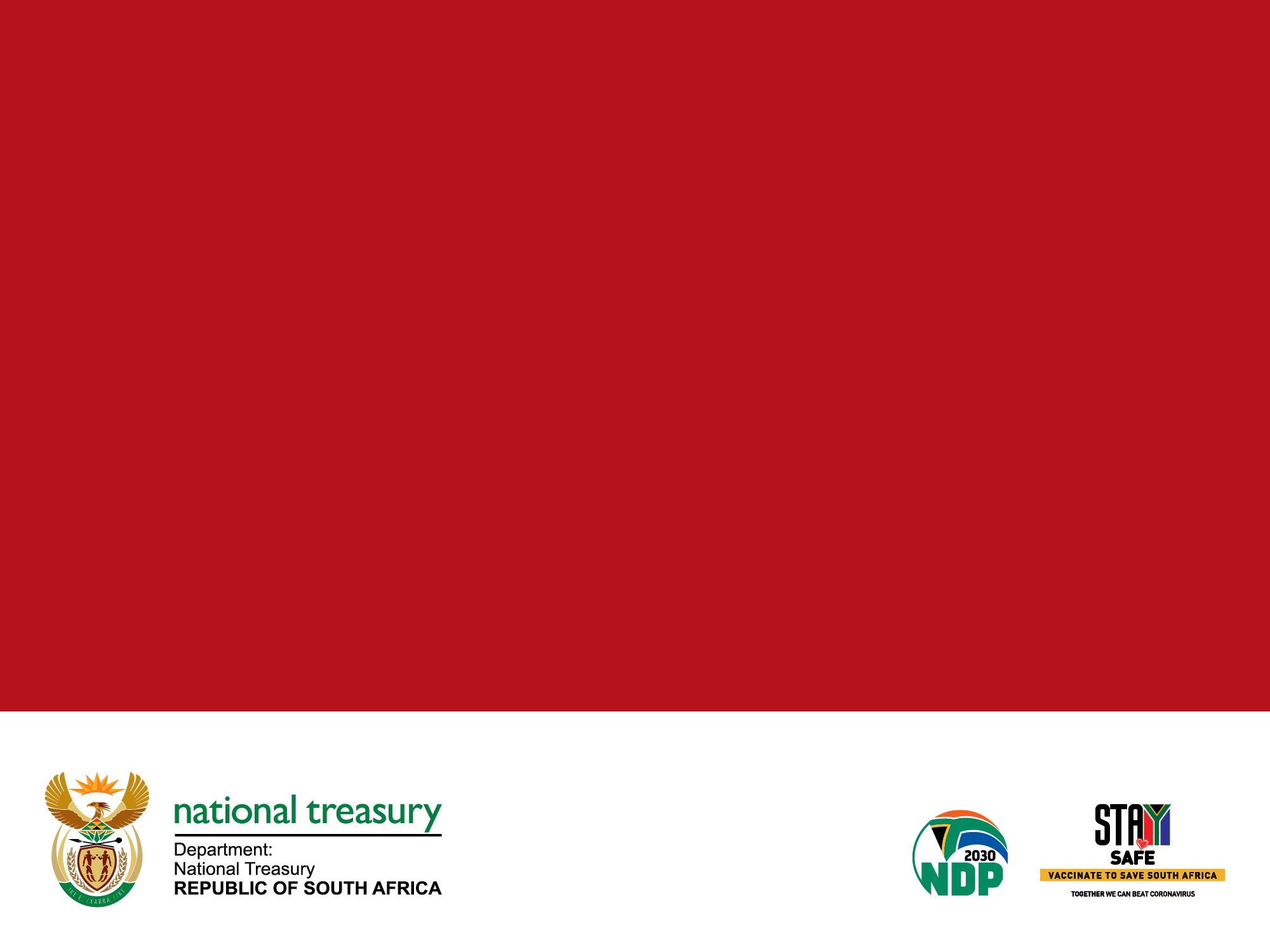 FINANCIAL MATTERS AMENDMENT BILL [B19 -2022] 6 September 2022Briefing to Standing Committee on Finance
content
Background 
Overview of Bill
amendments to Associated Institutions Pension Fund Act
amendments to Temporary Employees Pension Fund Act
amendments to Military Pensions Act
amendments to Government Employees Pension Law
amendments to Financial and Fiscal Commission Act
amendments to Land and Agricultural Development Bank Act
amendments to Auditing Profession Act
amendments to Auditing Profession Amendment Act
2
BACKGROUND
Bill was developed following consultations with affected stakeholders 
Bill proposes amendments to—
-	Associated Institutions Pension Fund Act, 1963
-	Temporary Employees Pension Fund Act, 1979
-	Military Pensions Act, 1976 
-	Government Employees Pension Law, 1996 
-	Financial and Fiscal Commission Act, 1997 
-	Land and Agricultural Development Bank Act, 2002 
-	Auditing Profession Act, 2005 
-	Auditing Profession Amendment Act, 2021

Bill was published for comment on 16 February 2022
Comment period ended on 15 March 2022
Comments were considered and technical revisions made
In August 2022, Cabinet approved the Bill for introduction in Parliament
3
AMENDMENTS TO Associated Institutions Pension Fund & Temporary Employees Pension Fund Acts
Purpose of amendments to these Acts
Align provisions with their administration by Minister of Finance and make consequential amendments (e.g. Reflecting responsible department and its head & removing requirement to consult Minister of Finance)
Update references to other Ministers
Clauses 1 to 5 contain amendments to Associated Institutions Pension Fund Act
Clauses 6 to 9 contain amendments to Temporary Employees Pension Fund Act
4
AMENDMENT to MILITARY PENSIONS ACT
Clause 10 
Purpose of amendment is to address discrimination against life partners of military pensioners, retrospectively

Financial Matters Amendment Act, 2019 recognised life partners and allows life partners to claim benefits from date that Amendment Act commenced

Proposed amendment provides for benefits for life partners of members retrospectively from 27 April 1994 when interim Constitution of 1993 took effect
A 12 month-period is allowed for registration and submitting claims
5
AMENDMENTS to GOVERNMENT EMPLOYEES PENSION LAW
Clauses 11-17
Purpose of amendment is to facilitate administration and make “clean-break” principle apply to members of , Associated Institutions Pension Fund (AIPF) by amalgamation into the Government Employees Pension Fund (GEPF)
GEP Law provides for “clean break” for GEPF members
According “clean break” principle spouse of member may claim pension interest immediately upon divorce or dissolution of customary marriage and not to await member becoming entitled to his/her pension
6
AMENDMENT to FINANCIAL AND FISCAL COMMISSION ACT
Clause 18
Purpose of amendment is to enhance good corporate governance
Currently, Chief Executive Officer of Financial and Fiscal Commission is also Secretary to Commission
Propose to omit role of Chief Executive Officer of Commission as its Secretary
Provision for secretary for Commission should be discretionary and regulation in legislation not necessary
7
AMENDMENTS TO LAND AND AGRICULTURAL DEVELOPMENT BANK ACT
Clauses 19 - 20
Purpose of amendment is to align Act with administration by Minister of Finance and with provisions of Companies Act, 2008
Companies Act, 2008 repealed most of Companies Act, 1973, including provisions relating to judicial management and replaced it with business rescue 
Business rescue in Ch 6 of Companies Act, 2008 did not replace, by implication, judicial management in Land Bank Act
Amendment proposes to replace provision for judicial management for Land Bank with business rescue in terms of Companies Act, 2008
Liquidation provisions in Ch 6 of Companies Act do not apply to Land Bank (section 44 of Land Bank Act)
8
amendment TO auditing profession act, 2005
Clause 21
Purpose of amendment is to strengthen sanctions for auditors admitting guilt of serious improper conduct
Adjusts powers of enforcement committee where auditor admits guilt
if enforcement committee’s view is that conduct does-
not warrant sanction of deregistration or disqualification from registration as auditor, it must follow admission of guilt process; or
warrant such sanction, it must refer matter to disciplinary committee for sanctioning
9
amendment TO auditing profession amendment act, 2021
Clause 22
Purpose of amendment is to provide that same processes apply to alleged improper conduct of auditors whether committed before or after Auditing Profession Amendment Act, 2021 (Amendment Act) 
Propose that alleged improper conduct not dealt with before effective date of Amendment Act be dealt with in terms of Auditing Profession Act, 2005 (principal Act), after its amendment by that Amendment Act, with exception of sanctions
Sanctions that may be imposed will remain those permissible before amendment of the principal Act by Amendment Act
Urgent amendment needed by Independent Regulatory Board for Auditors to proceed with disciplinary steps against auditors alleged to have committed improper conduct before Amendment Act
10
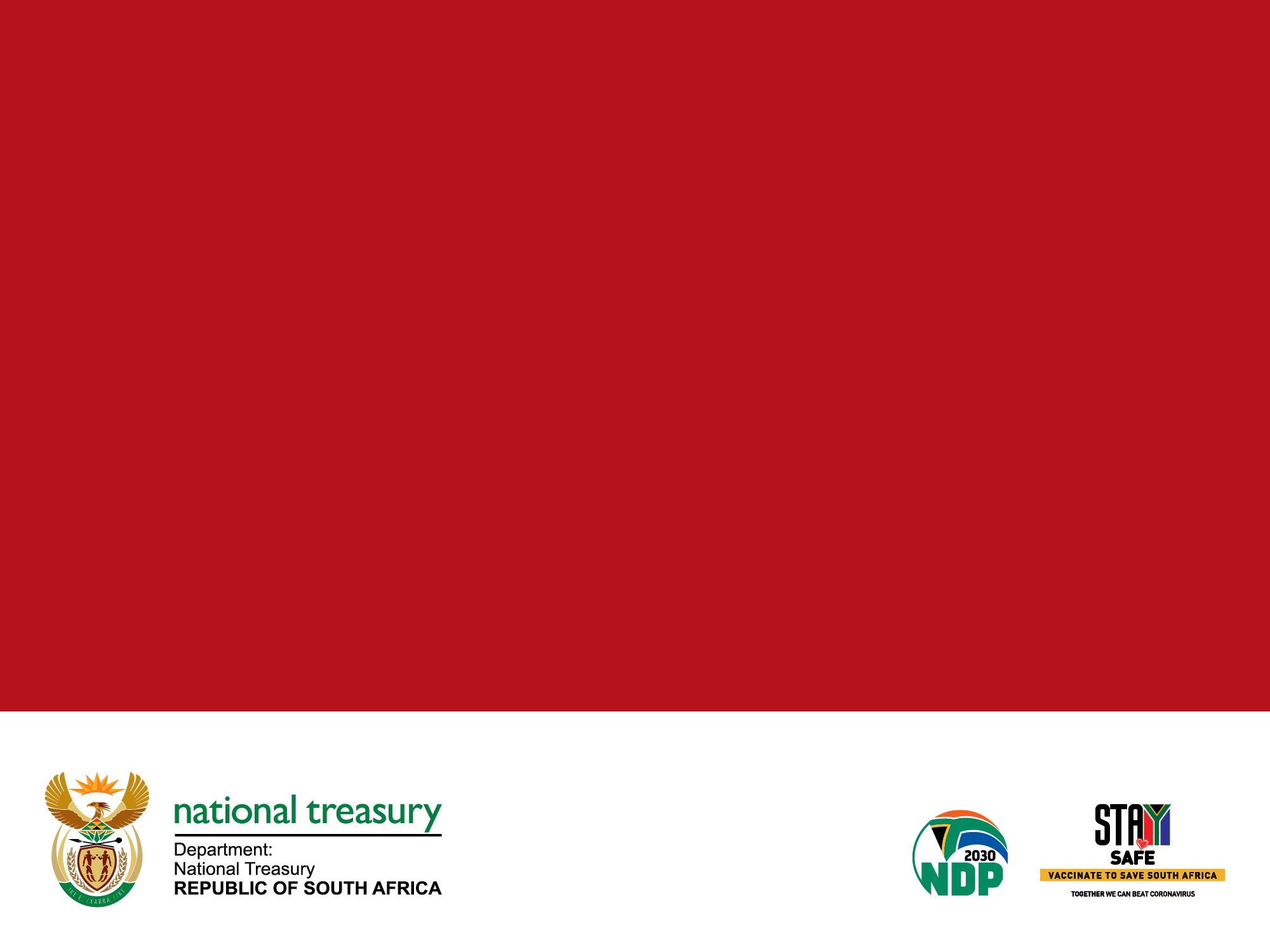 Ro livhuwa/ Thank you/Re a leboga/ Dankie